WORLD PRESS PHOTO’S
By: Sander Vandenberk
HAÏTI AFTERMATH:Ricardo Venturi 2011http://www.worldpressphoto.org/#header
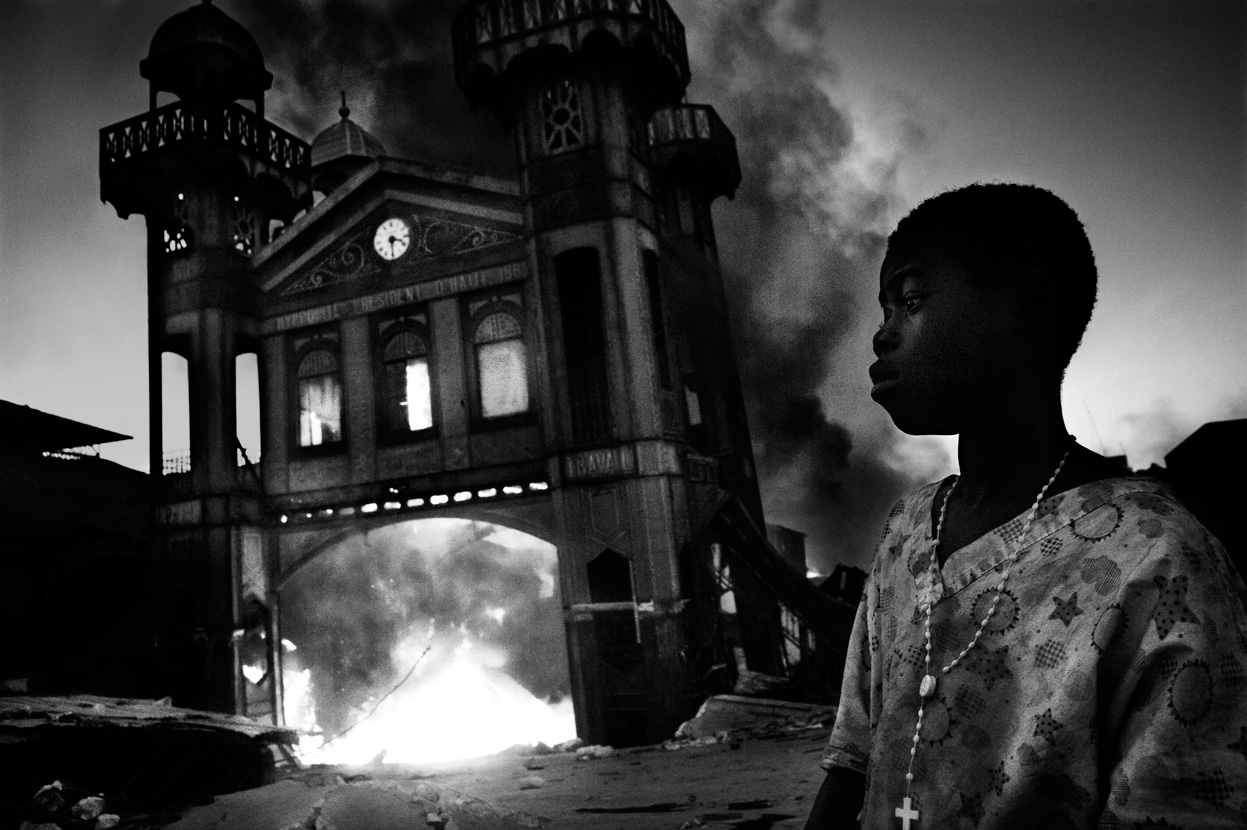 SLACHTOFFER VAN OORLOGJodi Bieber 2010http://www.worldpressphoto.org/
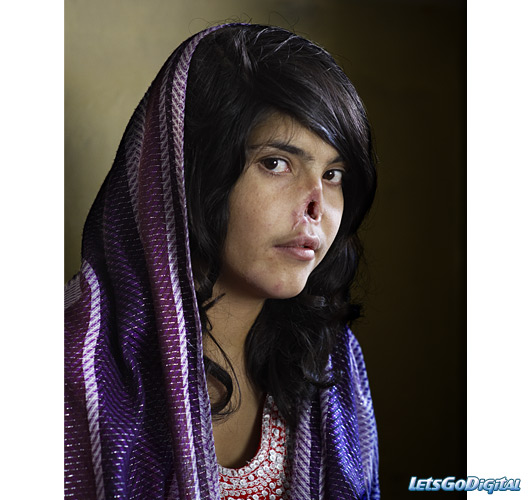 PROTEST TEGEN TANKS Google/world press photo
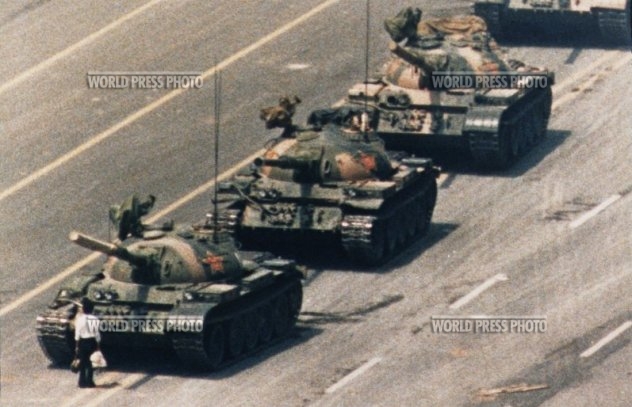 NAPALM BOMBARDEMENTGoogle/world press photo
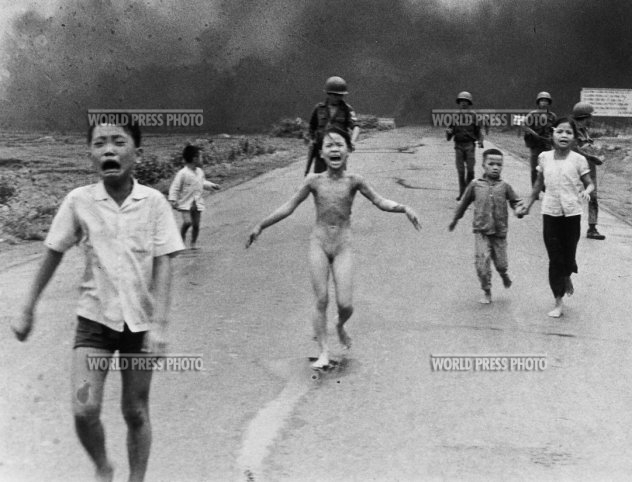 SURFERJuan Pablo Valenzuela 2008 http://www.flickr.com/photos/vikingospub/3094714281/
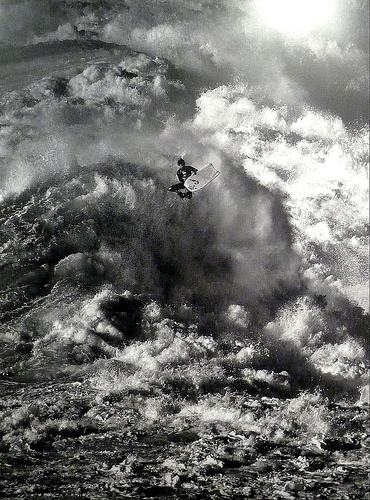